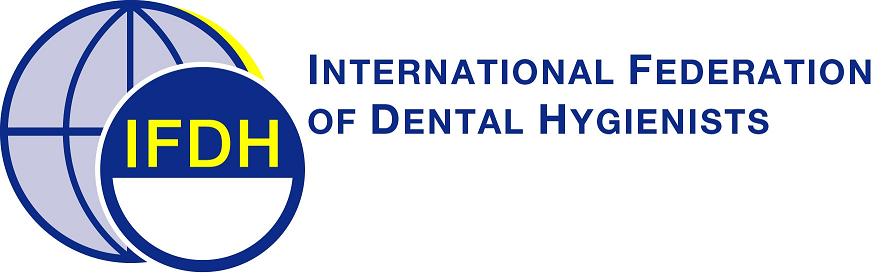 IFDH Electric Toothbrush Knowledge and Recommendation Habits Survey
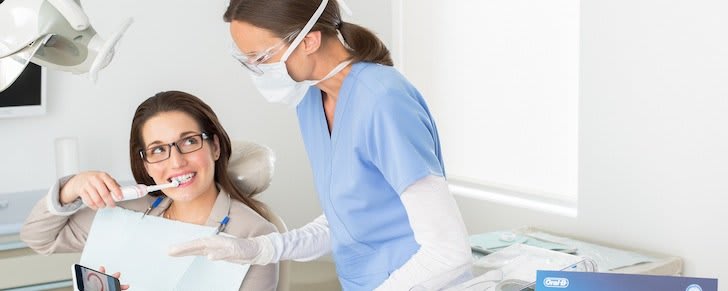 January 2021
Electric toothbrush survey background
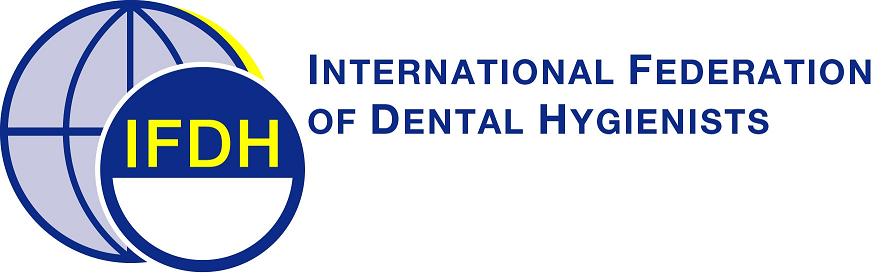 Final of 3-survey series supported by Procter & GambleObjective:To explore global dental hygienists’ knowledge and recommendation habits regarding electric toothbrushesInformation used to guide future educational programsSurvey flow: IFDH  31 member countries  members
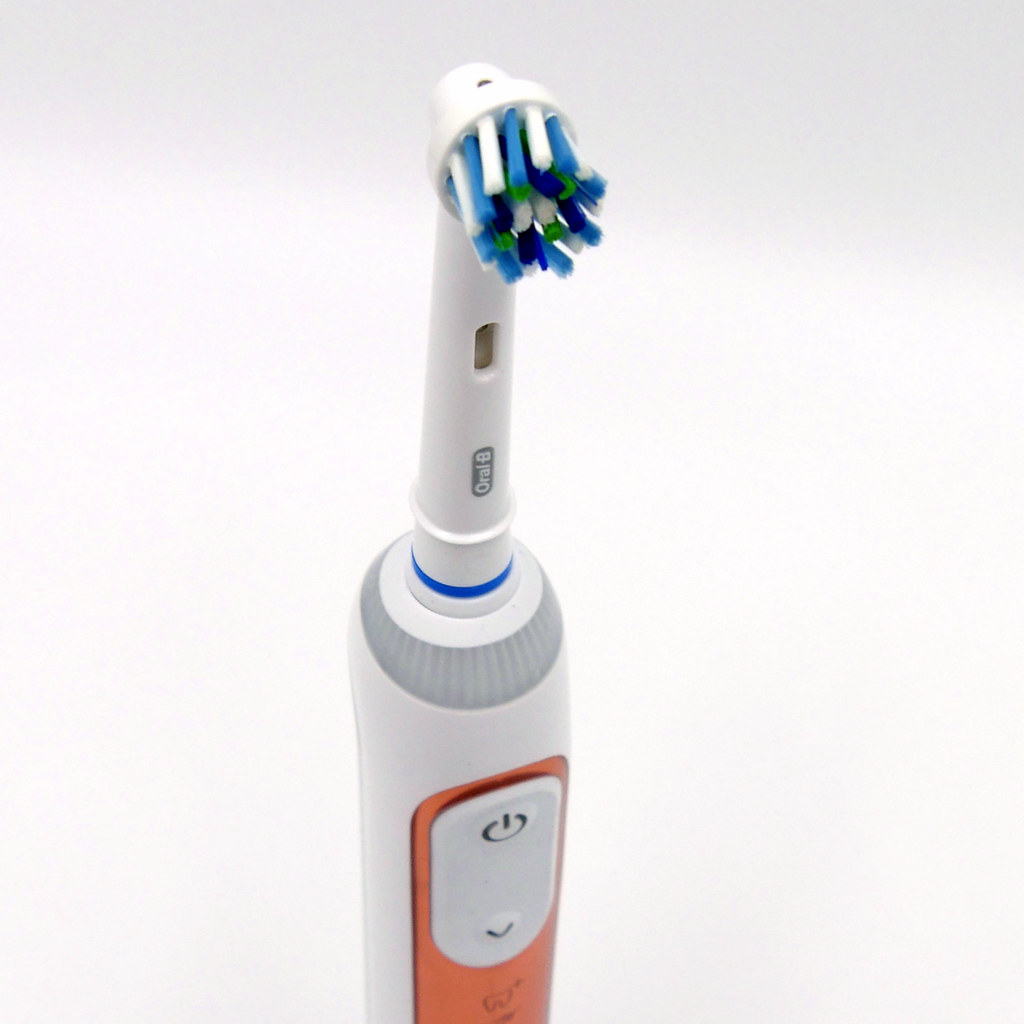 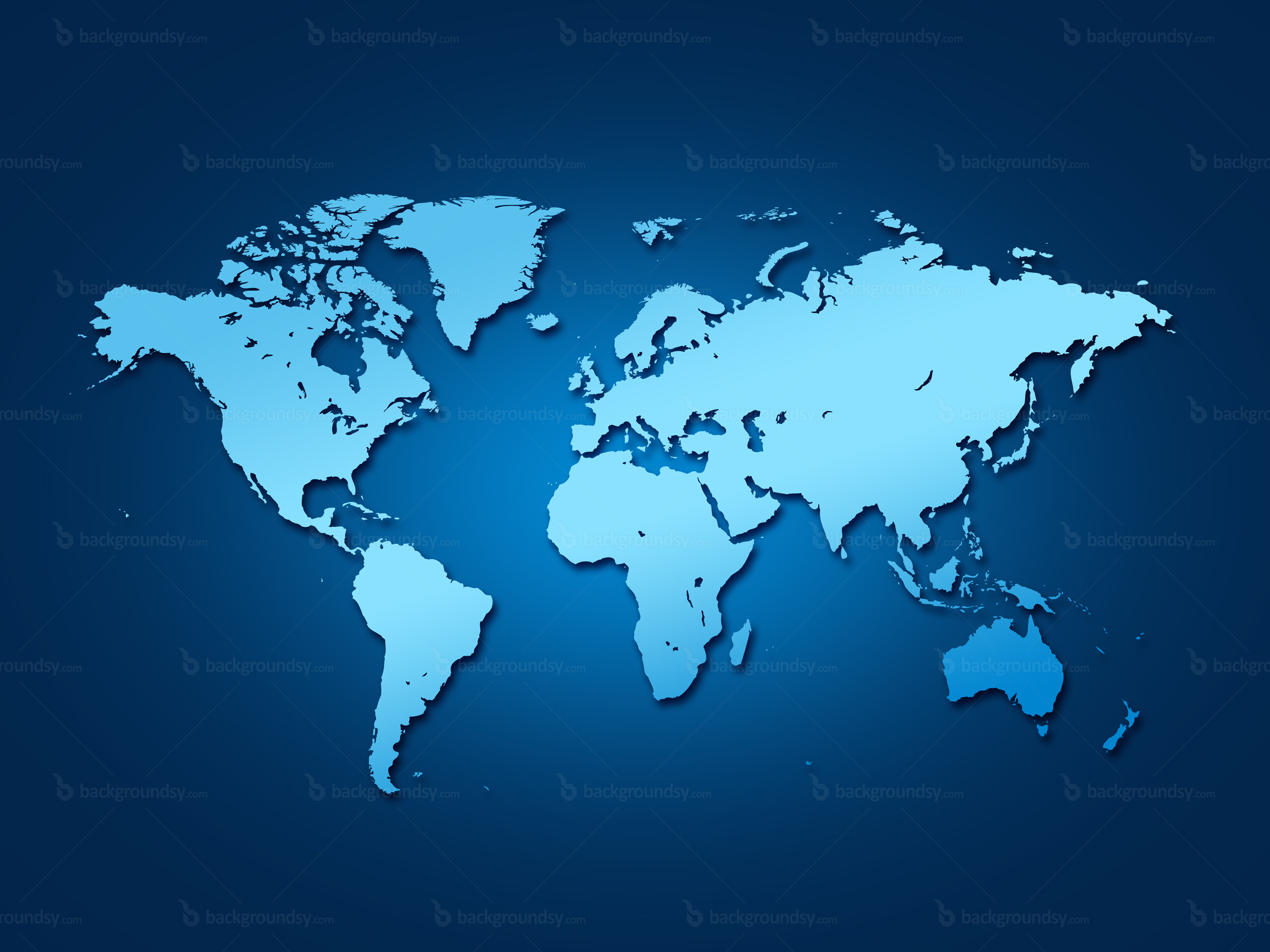 4,345 respondents from36 countries
Top 4 countries 				
United States of America 72%
Korea 5%
Italy 4%
Switzerland 3%
Countries with 1-2% Israel, South Africa, Finland, New Zealand, Canada, Norway, Latvia, Australia, Portugal, Netherlands, Sweden, India, Malta
Countries with < 1%: Spain, Ireland, Denmark, Russia, United Kingdom, Japan, Austria, Germany, Norway, Armenia, Bhutan, Colombia, Czech Republic, Liechtenstein, Lithuania, Nigeria, Philippines, Swaziland, United Arab Emirates
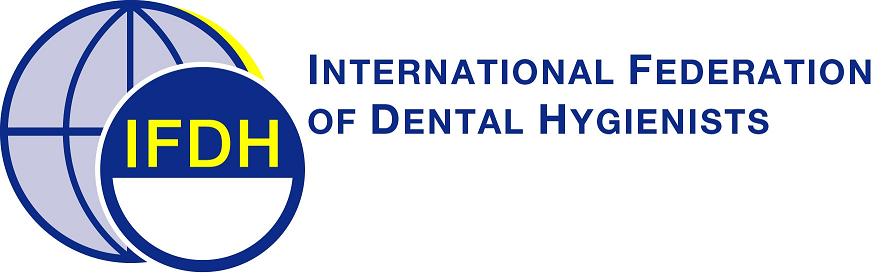 Years of experienceBalanced representation across categories
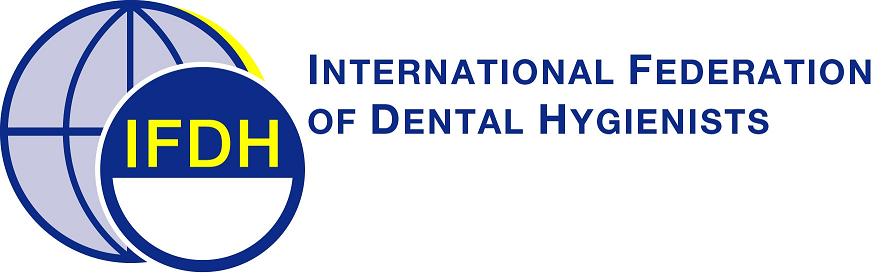 Work Setting Majority in private practice, general dentistry
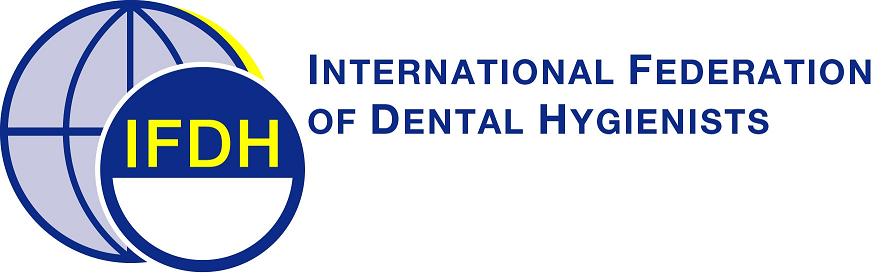 Education76% have a2- or 4-year degree
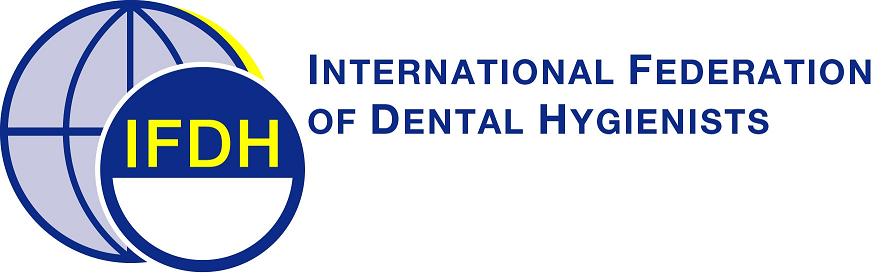 Do you recommend electric toothbrushes?
96% recommend electric toothbrushes
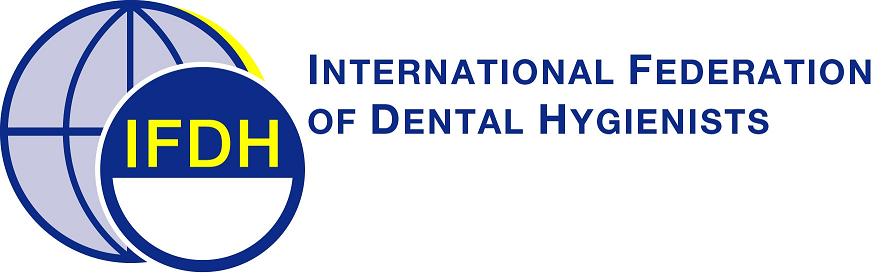 Why don’t you recommend electric toothbrushes?
Among those who don’t recommend, top 3 reasons are: 1. believe manual brushes (MT)     are just as effective2. believe MT are gentler on     soft tissues3. need more information
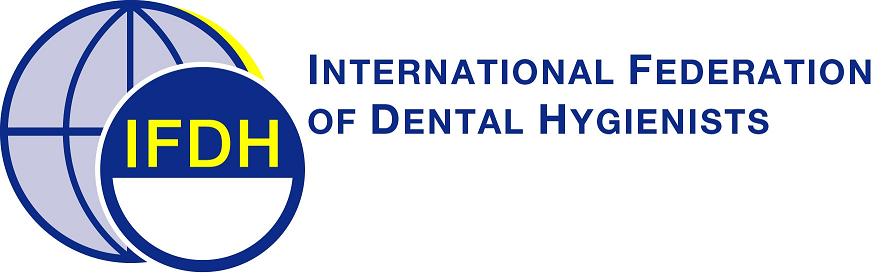 MT=manual toothbrushes; ET= electric toothbrushes
Which type of electric toothbrush do you recommend most?
Most popular electric brush type recommended:-Sonic-Oscillating-rotating
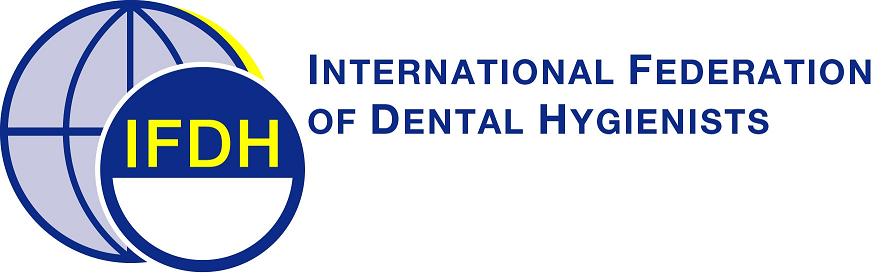 To which type of patients do you recommend electric toothbrushes? (Check all that apply)
Electric brushes recommended for most patient types, except young children
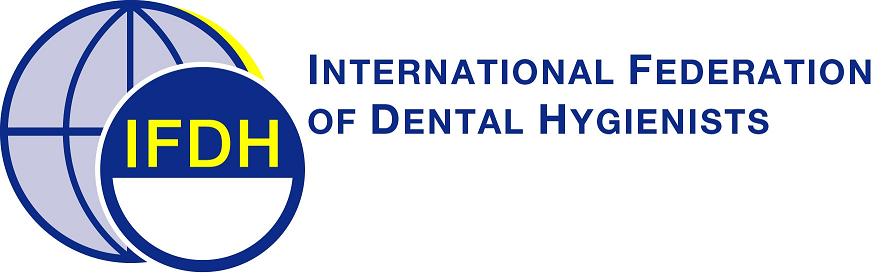 To which type of patients would you NOT recommend electric toothbrushes? (Check all that apply)
Few respondents would recommend against using an electric brush.Most common patients  not to receive recommend are post-surgical and young children.
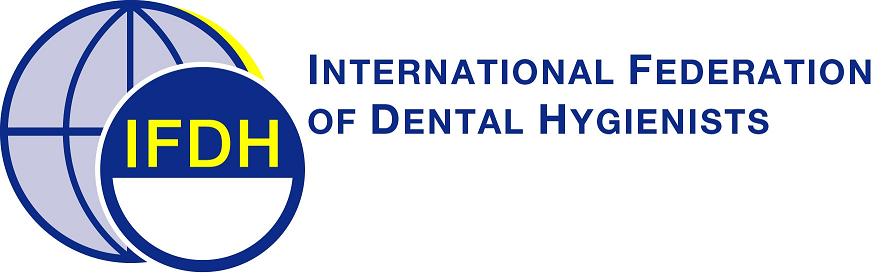 Which resources do you use to assist you in making clinical decisions for recommending ELECTRIC TOOTHBRUSHES to your patients? (check all that apply)
Common resources to make electric brush recommendation: - Personal usage- Peer feedback - Publications
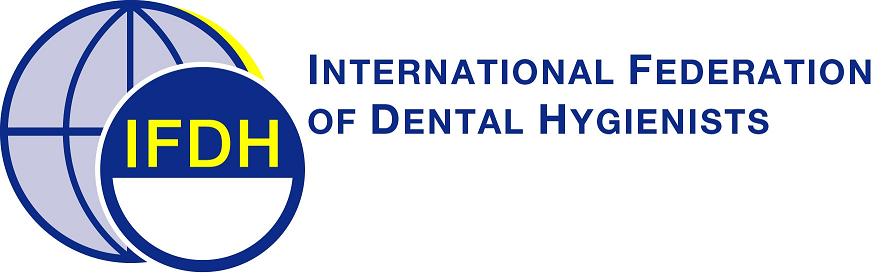 Most popular sales rep resources are from:1. Oral-B2. Sonicare
N=1474
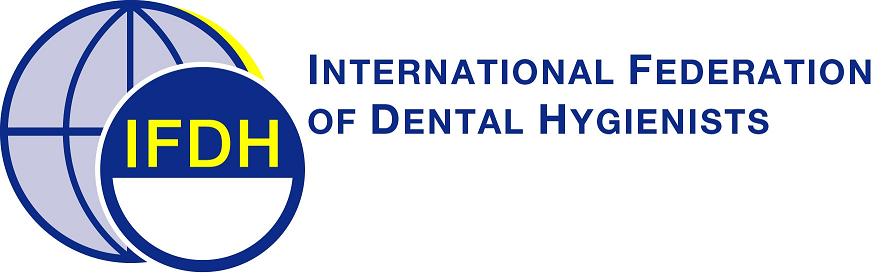 What type of information do patients request regarding electric toothbrushes?  (Check all that apply)
Most common information patients seek about electric toothbrushes: 1. Comparison vs     manual toothbrushes2. Comparison vs    other electric models3. Cost
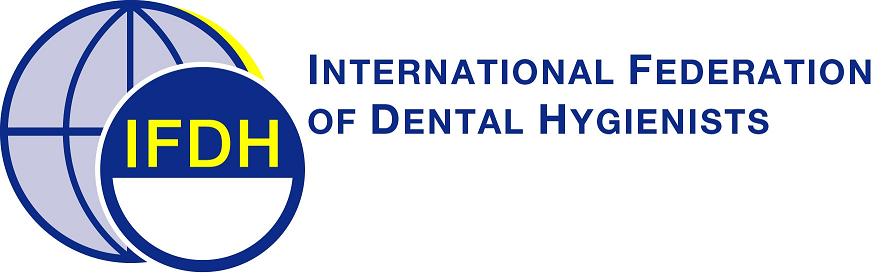 As best as you can say, what percentage of your patients purchase an electric toothbrush after you recommend it?
45% say more than half of patients act on recommendation to purchase an electric brush
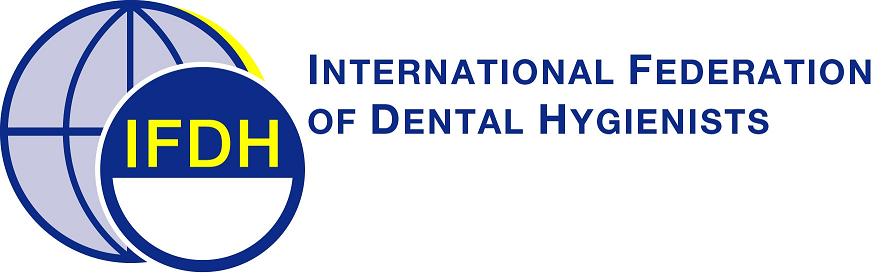 Most respondents agree: - electric brushes (ET) provide  better cleaning and gingival  health benefits vs. manual- pressure sensor is valuable to   control force- ET are safe, helpful to patients   of all ages
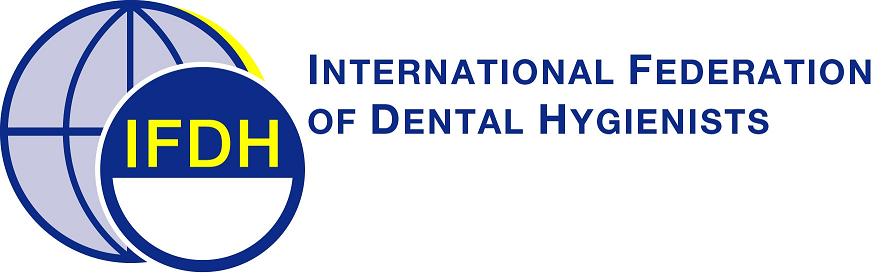 MT=manual toothbrushes; ET= electric toothbrushes
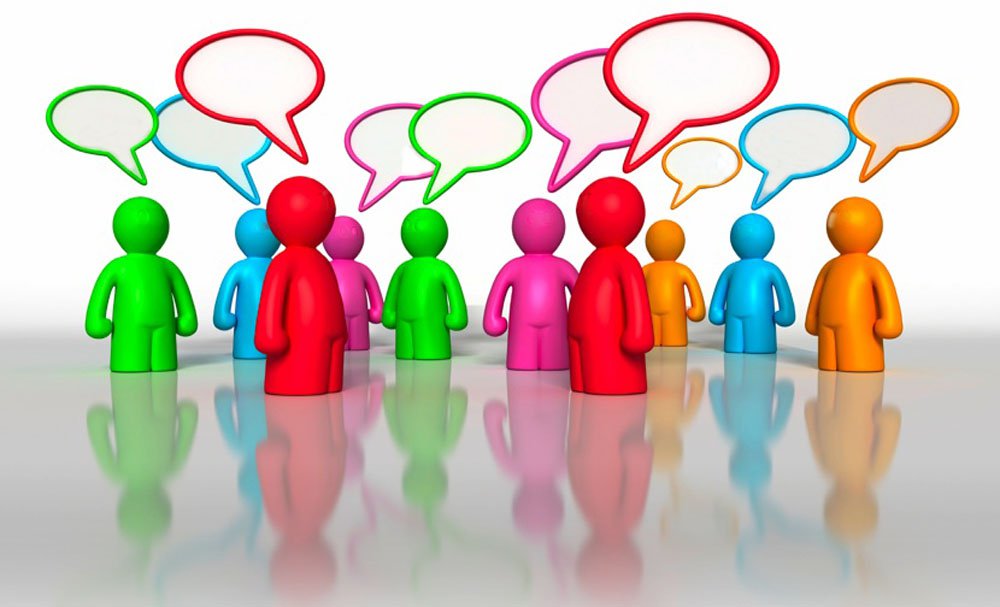 Other IFDH Survey Results
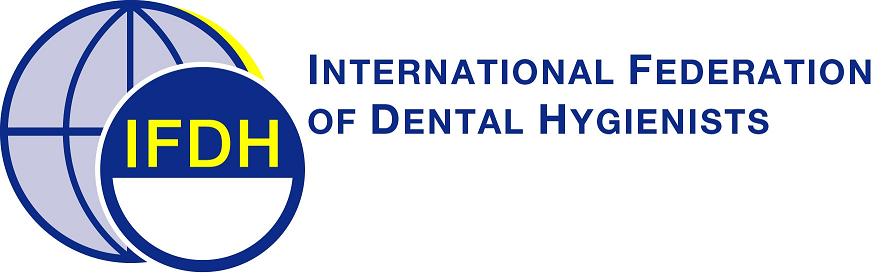 Click the links below to learn more about other IFDH surveys in this series: 
2020 Covid Survey
2019 Toothpaste Survey 

The IFDH thanks Procter & Gamble for supporting these surveys.
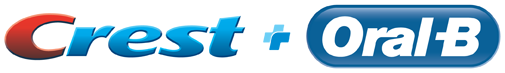